Comparing Traditional Literacy Assessment to CCSS Literacy Assessment
2014
[Speaker Notes: This module was last updated on January 2017.
.]
How Are The Standards Any Different?An Overview
The CCSS bring three key shifts to literacy instruction and assessment.
Complexity: Regular practice with complex text and its academic language 
Knowledge: Building knowledge through content-rich nonfiction
Evidence: Reading, writing, and speaking grounded in evidence from text, both literary and informational
[Speaker Notes: For more information on the Shifts for Literacy, please follow this link: http://achievethecore.org/content/upload/122113_Shifts.pdf]
Comparing Traditional Assessment to CCSS Assessment – An OverviewShift 1: Regular practice with complex text and its academic language
[Speaker Notes: The next three slides show the implications of the shifts for assessment. Each of these shifts in assessment practice is illustrated by one or more slides in the following deck. 
Here are the main implications for Shift 1: 
1) Assessments focus on complexity of text more than ever before: One of the most crucial shifts brought by the CCSS is the focus on text complexity, as research has shown that students must be able to understand complex text in order to be ready for college and careers. Traditional assessments have, all too often, presented thin, non-complex texts, allowing students to skim assessment texts to look for the answers, rather than asking students to take time to read and understand the texts. 2) Shift 1 has also changed the focus of vocabulary assessment, from asking about isolated words to asking about tier 2 words in context (you’ll read more about the definition of tier 2 in a few minutes) and 3) from asking about literary terms to asking about meaning of figurative language.]
Comparing Traditional Assessment to CCSS Assessment – An OverviewShift 2: Reading, writing and speaking grounded in evidence from text, both literary and informational
[Speaker Notes: Here are the main implications of Shift 2: 
1) Traditional assessments have, all too often, focused on superficial analysis of texts or simple recall of information. 2) Questions have asked students for responses based on the text, but we don’t know if students get the right answers by reading the text, by guessing, or by some other kind of test-taking strategy. You’ll see suggestions throughout this presentation for the use of specific item formats that ask students to justify their answers with textual evidence. 3) Similarly, traditional writing prompts asked students to make things up out of their head—students were not given a context from which to write and to provide evidence. CCSS-aligned prompts require writing to sources—students are given sources and use them to make and support claims and inferences.]
Comparing Traditional Assessment to CCSS Assessment – An OverviewShift 3: Building knowledge through content-rich nonfiction
[Speaker Notes: Shift 3 means that in all grades there is greater emphasis on the amount of informational text in assessments than ever before, with students encountering more informational texts as they progress through the grades. 

Also, there is more emphasis on the content of informational texts. It was true that traditional texts often used thin commissioned science and social studies pieces. CCSS-aligned assessment texts are content rich and high quality; students may even learn while they are taking the test!]
Comparing Traditional Assessment to CCSS Assessment - Text Complexity  (Shift 1)
In the next few slides, you will learn more about how the texts on assessments aligned to the Common Core State Standards differ from those used on past assessments.
Comparing Traditional Assessment to CCSS Assessment – Text Complexity (Shift 1)
CCSS reading and writing assessments are based on texts of appropriate complexity for the grade level, as determined by quantitative and qualitative analyses. Texts build a staircase of increasing complexity within each year and from grade to grade so that students are ready for college and careers.
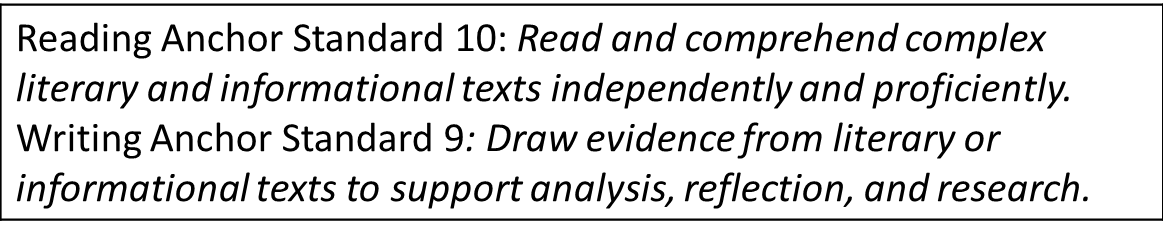 [Speaker Notes: We now recognize, more than ever before, that selecting the right texts for assessments is more important. Research has shown that students must be able to read and analyze complex texts so that they are ready for the demands of college and the workforce.

On the next few slides, to help illustrate the idea of text complexity, you’ll take a closer look at what complex texts look like.]
Comparing Traditional Assessment to CCSS Assessment – Text Complexity
[Speaker Notes: It’s not possible to illustrate all the aspects of text complexity in a brief sample, but the sentences on this slide suggest, for a grade 5 science passage, the difference between non-complex text and complex text. In the non-complex text, note especially the lack of scientific explanations, as well as the lack of sentence complexity and the low vocabulary level and simple sentence structures. Note too that the relationships among ideas are incomplete, leaving students to attempt to fill in the blanks.  This may lead to inaccurate and incorrect inferences. 

A note about measuring text complexity: Complexity is determined both quantitatively and qualitatively. The quantitative data for the texts shown in these and the following slides (analyses run on the complete texts, not just the excerpts quoted on the slides) place the texts in the grade bands shown. For example, the quantitative analysis of the full text of “Bubblology” produces a Lexile rating of 880, which places it in the 4-5 grade band. The qualitative analysis we did for “Bubblology” places it at grade 5.]
Comparing Traditional Assessment to CCSS Assessment – Text Complexity
[Speaker Notes: Here’s another example, this one for social studies. Again, these brief snippets simply hint at aspects of complexity—they can’t show the complete picture. The left-hand excerpt is straight, chronological biography, lacking complexity of ideas or complexity of text structure. The second is a quotation from a radio interview with Martha Graham, presenting complex ideas worthy of student analysis. This is not to say that all chronological texts are poor, just that students need to encounter texts with expository, non-narrative structures so that they develop skills in reading expository texts, which is crucial to college and career readiness.

Texts of appropriate complexity usually are previously published, as illustrated by the two right-hand, complex examples on this slide and the previous slide. Texts commissioned specifically for testing often lack appropriate complexity because they have not received the professional editorial evaluation and reviews that are customary for texts that are developed by reputable publishers.]
Comparing Traditional Assessment to CCSS Assessment of Vocabulary  (Shift 1)
In the next few slides, you will learn more about how the Common Core State Standards measuring vocabulary differ from those used on past assessments.
Comparing Traditional Assessment to CCSS Assessment – Vocabulary (Shift 1)
CCSS vocabulary items focus on determining the meaning of words using context. Vocabulary items usually assess tier 2 words*, and the tested words must be important to the central ideas of the text.

*  Words that have wide use in academic writing and are important to 
    student learning across many topics and all grade levels. They also:
Are critical to reading comprehension
Have power for students, in that they generally are members of word families and appear in many forms (e.g., secure, insecure, security)
Can be used in a variety of ways and connect to other words and concepts
Provide precision and specificity in describing a concept or event
[Speaker Notes: There are roughly 7,000 word families that can be categorized as Tier 2. It goes without saying that students who know tier 2 words are better prepared for reading and analyzing complex texts and therefore more ready for college and careers.

A strong focus on vocabulary in both instruction and assessment, with emphasis on the meaning of tier 2 words in context, is a major thrust of Shift 1, along with text complexity. 

On the next few slides, you’ll take a closer look at how the testing of vocabulary has changed with the arrival of the Common Core State Standards.]
Comparing Traditional Assessment to CCSS Assessment – Vocabulary
[Speaker Notes: Here are two examples of vocabulary questions, one illustrating a traditional approach and the other illustrating the CCSS approach. Note that throughout this presentation, the terms item and test question are used as synonyms.

The traditional vocabulary item, on the left, does not assess a tier 2 word or phrase, nor does the text provide context for the meaning of the target phrase. In addition, the target phrase does not relate to central ideas in the text. Therefore students do not receive a payoff for using the context to determine the meaning of this phrase; that is, the idea that the facts about bubbles may be surprising to the reader does not help students understand the challenging scientific concepts within the text. The text includes a discussion of bubbles as a way to illustrate such concepts as digestion of food and the composition of light.
Note that the item in the left-hand column does what a lot of vocabulary items used to do—ask about quirky uses of words in a text. Quirky uses of language don’t focus students on the words that will be most helpful to them in understanding a text. And to the extent that what’s tested on assessments tends to influence instruction, testing quirky language instead of tier 2 words will tend to drive instruction in the wrong direction—away from the shifts. Finally, note that there isn’t really any context for who knew. And what little context is there, the word incredible would tend to mislead students about the correct response. 

The CCSS item asks about a tier 2 word, one that would be found in many kinds of texts, not just science texts. And as a tier 2 word, its precise meaning is dependent on context. As we’ll see in a later slide, there is helpful context for students to use to figure out the meaning—focusing on this important life skill. Further, circulate, unlike who knew?  is related to a central idea in the text; students who determine the meaning of this word may then better understand the concept of nutrients flowing through the body, a concept that the text offers as an example of circulation.]
Comparing Traditional Assessment to CCSS Assessment – Vocabulary (Shift 1)
CCSS items assessing figurative language ask for analysis of the meaning or intended effect of figurative language, rather than asking for literary terms for figurative language.
[Speaker Notes: Although the CCSS emphasize tier 2 vocabulary, the standards also focus on figurative language. But the important emphasis is on the meaning of the figurative language in its context, not the literary label for the figurative language.]
Comparing Traditional Assessment to CCSS Assessment – Vocabulary
[Speaker Notes: The item on the left shows a common old-style approach to assessing figurative language—asking students to provide the literary term for a particular kind of figurative language. This approach is not aligned with the CCSS because the focus of the standards is the meaning and effect of figurative language, as illustrated by the CCSS-aligned item on the right. 

You’ll notice as we go through the assessment items in these slides that you aren’t seeing the texts on which the items are based. In reality, when evaluating items, we look not only at the item itself but also at its relationship to the passage on which it is based. For the purposes of this slide deck, however, you are just looking at the characteristics of the individual items so that you can see some of the key differences between items before the CCSS and items after the CCSS.]
Comparing Traditional Assessment to CCSS Assessment – Textual Analysis (Shift 2)
In the next few slides, you will learn more about CCSS reading test questions.  Even the multiple-choice questions, ask students to read closely and engage in analysis of the text—they do not ask for simple recall or superficial analysis.
[Speaker Notes: In the next few slides, we are going to explore five test questions—questions that represent different grade levels and are based on different kinds of texts. Each slide contrasts a traditional item, which calls for superficial analysis or recall, to a CCSS-aligned item, which calls for close reading and analysis—important readiness skills.]
Comparing Traditional Assessment to CCSS Assessment – Textual Analysis
[Speaker Notes: This pair of Grade 3 multiple-choice items contrasts a traditional approach to a CCSS-aligned approach. The Grade 3 item on the left just asks for recall—in fact, it just asks students to identify an answer that simply matches a statement in the text. The narrator says about his mother, “She doesn’t like the place.”

The CCSS-aligned item asks students to determine the meaning behind what the narrator says, not to simply match a correct answer to words in the text. The narrator says, “I’m not good at technical things like Dad is, but after I tested L’tle Possum, I felt that he might think I had done a four-star job—maybe even five,” implying that Jack is hoping his father will be impressed by the canoe. Note that even at Grade 3, students are asked to make text-based inferences—inferences that are appropriate to the grade level.]
Comparing Traditional Assessment to CCSS Assessment– Textual Analysis
[Speaker Notes: This pair of Grade 5 multiple-choice items also contrasts a traditional approach to a CCSS-aligned approach. The traditional item asks for simple recall from the text and thus does not require or reward close reading and analysis. The text says, “The inside of the bubble is filled with air.”

The CCSS item, by contrast, probes student understanding of challenging scientific concepts in the text. To determine the correct response, the student is asked to combine and apply two pieces of information within the text—that large bubbles are stronger than small bubbles, and that adding sugar to the solution increases the strength of bubbles.]
Comparing Traditional Assessment to CCSS Assessment– Textual Analysis
[Speaker Notes: Here is another pair of items—these are Grade 7—contrasting a simplistic, traditional approach to a CCSS-aligned approach. The traditional item asks for simple identification of a statement that contains an opinion and thus does not require or reward close reading and textual analysis. Note that students would not even have to read the text to choose the correct answer. 

The CCSS-aligned item, by contrast, probes student understanding of how the text is structured, asking students to apply their knowledge of text structures, knowledge required by the standards, to analyze this particular section of a text.]
Comparing Traditional Assessment to CCSS Assessment– Textual Analysis
[Speaker Notes: This Grade 9 pair also contrasts a traditional item to a CCSS-aligned item. The flaws in the traditional item speak for themselves. The item reflects a very superficial analysis of a work of fiction.

The stem of the traditional item sounds as if it is going to require analysis of the text. But the options quickly reveal this item to be a simplistic approach. This is a generic question, not really a text-based one: It could be applied to any literary text. It invites a superficial reading of the text—or worse, it invites guessing. Option C is also just a matching exercise to the stem:  helps develop the theme in the stem is paraphrased as helps build the theme in option C.

Remember that the standards require students to engage in textual analysis, as shown in the right-hand item: Here students are asked to draw a text-based inference about theme, using details in the text.]
Comparing Traditional Assessment to CCSS Assessment– Textual Analysis
[Speaker Notes: Again on the left is a traditional item, this one from Grade 10. The item asks for simple recall from the speech—Anthony directly quotes the Declaration and identifies it as her source. 

The CCSS-aligned item, by contrast, probes student understanding of a complex argument Anthony is making.]
Comparing Traditional Assessment to CCSS Assessment – Use of Textual Evidence (Shift 2)
CCSS reading items ask students to use specific textual evidence to justify and support claims about the text.
[Speaker Notes: Now you’ll look at several of the previous aligned items a second time so that you can explore a new, two-part item type being used by both PARCC and Smarter Balanced assessment consortia and by other assessments as well (e.g., the SAT).]
A New MC Format for CCSS-Aligned Assessment – Calling for Use of Textual Evidence
[Speaker Notes: Note that here the CCSS-aligned item from a previous slide—remember Jack impressing his father?—has been repeated as Part A of a two-part item, an Evidence-Based Selected-Response item (EBSR) item. This two-part item type is a new item type developed specifically  in response to the CCSS emphasis on use of textual evidence. In this item, now that students have determined a claim or inference about the text, they are asked to justify that claim or inference by pointing directly to supporting textual evidence. If Part A of this item is given to students by itself, as a traditional one-part item, students may get the correct response by analyzing the text. BUT they could get the correct response by misunderstanding the text and making a correct choice for a wrong reason, perhaps by lucky guessing (e.g., “I think I’ll pick the shortest answer.”) Part B of the EBSR item format automatically builds in the requirement for students to use textual evidence to support their responses. Thus students have the opportunity to both analyze the text and prove the correctness of their response. Note too that Part B is also multiple-choice. However, when tests are computer-delivered, students can be asked to directly highlight sections of text, instead of just choosing from options provided for them. This approach supports CCSS-based classroom instruction, where teachers continually ask students to point to textual support for claims made about the text.]
A New MC Format for CCSS-Aligned Assessment – Calling for Use of Textual Evidence
[Speaker Notes: Here again an item is repeated from the earlier section as Part A (remember the new beginnings in “Departure”?), and then we have added a Part B.
 
Note that EBSRs are a way to test students’ use of evidence in a machine-scorable format. Constructed-response items—in which students write their own response (they don’t select the answer; they construct it) are a really good format for asking students to cite evidence from a text, but these items generally have to be hand-scored, not machine scored, and therefore tend to be time-consuming. This item, for example, would be great in CR format, asking the same question and then reminding students to use details from the text in their response. (You will be seeing examples of CR items in later slides.) What the EBSR format does is approach the benefits of the CR format but in a machine scorable way.

Technology-enhanced items (TEI) can be used in the same way, asking for a claim or inference and then asking for supporting textual evidence. With this item in TEI format, students might be asked to determine the theme of new beginnings and then drag and drop the evidence that demonstrates that theme. Or, even better, in a TEI students might be asked to determine TWO themes and provide evidence for each one—kind of a dual EBSR. 

Also note that with the machine-scorable EBSR item type students can be asked to provide more than one piece of evidence, as this item asks. That makes sense, as complex texts generally offer more than one place to cite for evidence in support of a claim or inference.]
A New MC Format for CCSS-Aligned Assessment – Calling for Use of Textual Evidence
[Speaker Notes: Here’s another example of a one-part MC item being transformed into an EBSR. Remember the proper role of government item? It’s here as Part A of a two-part EBSR. There isn’t enough room to show all the answer choices in Part B, but by now you are getting the idea. The six options in Part B would all be quotations or paraphrases of the text. There don’t always have to be two answers in Part B—one is fine. And sometimes it’s possible to have three correct answers in Part B. Similarly, sometimes it’s possible to have more than one correct response in Part A, depending on the test question and the passage. 

Note that sometimes savvy students, especially in the upper grades, could use the information in Part B to help them arrive at the correct response in Part A. That’s okay; it’s good for students to use textual evidence to determine accurate claims about a text. That’s exactly what we ask them to do in the classroom.]
A New MC Format for CCSS-Aligned Assessment – Calling for Use of Textual Evidence
[Speaker Notes: Remember the vocabulary item you saw earlier, where the CCSS-aligned item focused on the meaning of circulate, a tier 2 word in context? It’s also possible to add a Part B to vocabulary items.

In this example, Part B asks students to determine which set of words in the text best gives context for the meaning of circulate, again illustrating the standards’ emphasis on use of textual evidence. Part B might, depending on the grade level, ask how a word contributes to tone or how its meaning changes within the text. 

Including a Part B with vocabulary test questions helps ensure that students are rewarded less for their prior knowledge and more for their use of context—which is a key college- and career-ready skill. Asking students to use context levels the playing field and keeps the question text-based. And remember how crucial vocabulary is for college and career readiness; that’s why assessments aligned to the CCSS emphasize the meaning of words in context more than was done in the past.]
Comparing Traditional Assessment to CCSS Assessment – Writing to Sources (Shift 2)
Using textual evidence is also important when assessing writing. CCSS-aligned writing prompts ask students to make claims or inferences about text(s), or to integrate information in texts, and to refer specifically to the text(s) in their response.
[Speaker Notes: You’ve been looking at reading questions, but writing also should be based on complex texts and require use of textual evidence.  On the next few slides, you’ll take a closer look at what CCSS-aligned writing items look like.]
Comparing Traditional Assessment to CCSS Assessment – Writing to Sources
[Speaker Notes: You’ve seen dozens of items like the traditional item on the left. Students are asked to draw on their own knowledge (or lack thereof) for evidence in a discussion of a topic. Prompts that are not tied to a text may give an advantage to students with prior knowledge of a chosen topic or issue. In writing to sources, students analyze texts, make claims or inferences, and draw on the text itself for evidence. When students are given rich, complex texts, they can write rich essays that better exemplify the kind of writing needed for college and careers, requiring use of textual evidence and thus leveling the playing field. Look how the CCSS-aligned item requires students to closely examine what Jefferson is saying and make significant claims about the text.]
Comparing Traditional Assessment to CCSS Assessment – Writing to Sources
[Speaker Notes: Many assessments ask our students to write to prompts, as shown in the previous slide, and many also ask them to write in response to constructed-response items, as discussed earlier. 

Here is a pair of brief constructed-response questions—reading response questions—typical of ones that are usually scored on a 2-point rubric. The two items, at first glance, look pretty similar.  But in the traditional item, students are asked to take a side on an issue by using information from outside the text. In the CCSS-aligned item, student are asked to show their understanding of the text by analyzing the author’s ideas—staying inside the text.]
Comparing Traditional Assessment to CCSS Assessment – Informational Text (Shift 3)
As students progress through the grades, they need to become more skillful at reading high-quality  complex informational text, so that they are ready for the demands of college and careers. Literature is also important and does not go away!  But assessments should present an increasing proportion of high-quality informational texts—texts that are worth reading.
[Speaker Notes: Shift 3 asks for a special focus on informational text so that students learn from what they read. (Not forgetting, of course, that students also learn from reading literature.) In the next few slides, you’ll be taking a closer look at some complex informational texts and how they align to Shift 3 of the CCSS.]
Comparing Traditional Assessment to CCSS Assessment – Informational Text
How do we evaluate whether or not an informational text is content-rich? Here are some guidelines:
Most texts should be previously published because published texts have been accepted and edited by professional publication editors. 
 Whether previously published or not, a text must reflect a professional editing process and represent excellence in the author’s craft, e.g., 
Its content must be tightly and clearly structured
Its content must be comprehensive and error free
History/social studies or science/technical content, specifically, must reflect the kind of writing that is produced by authorities in the particular academic discipline.
[Speaker Notes: Here are some guidelines to think about when choosing or evaluating informational texts for their richness of content.]
Comparing Traditional Assessment to CCSS Assessment – Informational Text
How to evaluate informational texts, continued 
Many of the informational texts on assessments should use informational text structures rather than a narrative structure, so that students are challenged with text structures similar to what they will encounter in college and careers. (Informational texts with narrative structures will usually be history or literary nonfiction rather than science and technical subjects.) 
Whether previously published or not, a text must enable students to develop rich content knowledge.
[Speaker Notes: What’s the bottom line? It is the bottom line on this slide –to be worth students’ time, texts must enable students to gain content knowledge. The content must be there, and it must be presented in a way that prepares students for the texts they will read in college and careers.]
Comparing Traditional Assessment to CCSS Assessment – Informational Text
[Speaker Notes: Here’s an example of an informational text that is content-rich and worth reading and one that is not. Although it’s hard to show a lot in such brief excerpts, there are some clear differences.


Not only are there more specific details in the right-hand, content-rich excerpt, but also the writing is better. Note the odd construction in the second sentence of the left-hand sample. Also note the third sentence: Is it good science to say that animals “enjoy” their conditions? We used to see these kinds of weak writing in texts that were commissioned for use on assessments—science and history written by non-experts.]
Comparing Traditional Assessment to CCSS Assessment – Summary Shift 1: Regular practice with complex text and its academic language
[Speaker Notes: To summarize the major points of this PPT, please review the following three slides, repeated from the beginning of the slide deck. 

Here is the original slide showing the implications of Shift 1.]
Comparing Traditional Assessment to CCSS Assessment  - Summary  Shift 2: Reading, writing and speaking grounded in evidence from text, both literary and informational
[Speaker Notes: Here is the original slide about Shift 2.]
Comparing Traditional Assessment to CCSS Assessment  - Summary Shift 3: Building knowledge through content-rich nonfiction
[Speaker Notes: Finally, here is the original slide about Shift 3. 

If any points from the three summary slides remain unclear, please refer back to the specific sections of the PPT that demonstrated each change.]
Additional Resources:
There are several sites that provide more CCSS-aligned items.
For PARCC sample items and practice tests, grades 3-11, go to www.parcconline.org.
For SBAC practice tests, grades 3 – high school, go to www.smarterbalanced.org.
For mini-assessments that can be used in the classroom, go to www.achievethecore.org and click on the “Assessment Questions” tab.
Information about the Shifts can be found at:
http://achievethecore.org/content/upload/122113_Shifts.pdf
Thank you for taking the time to learn more about CCSS-aligned assessments!